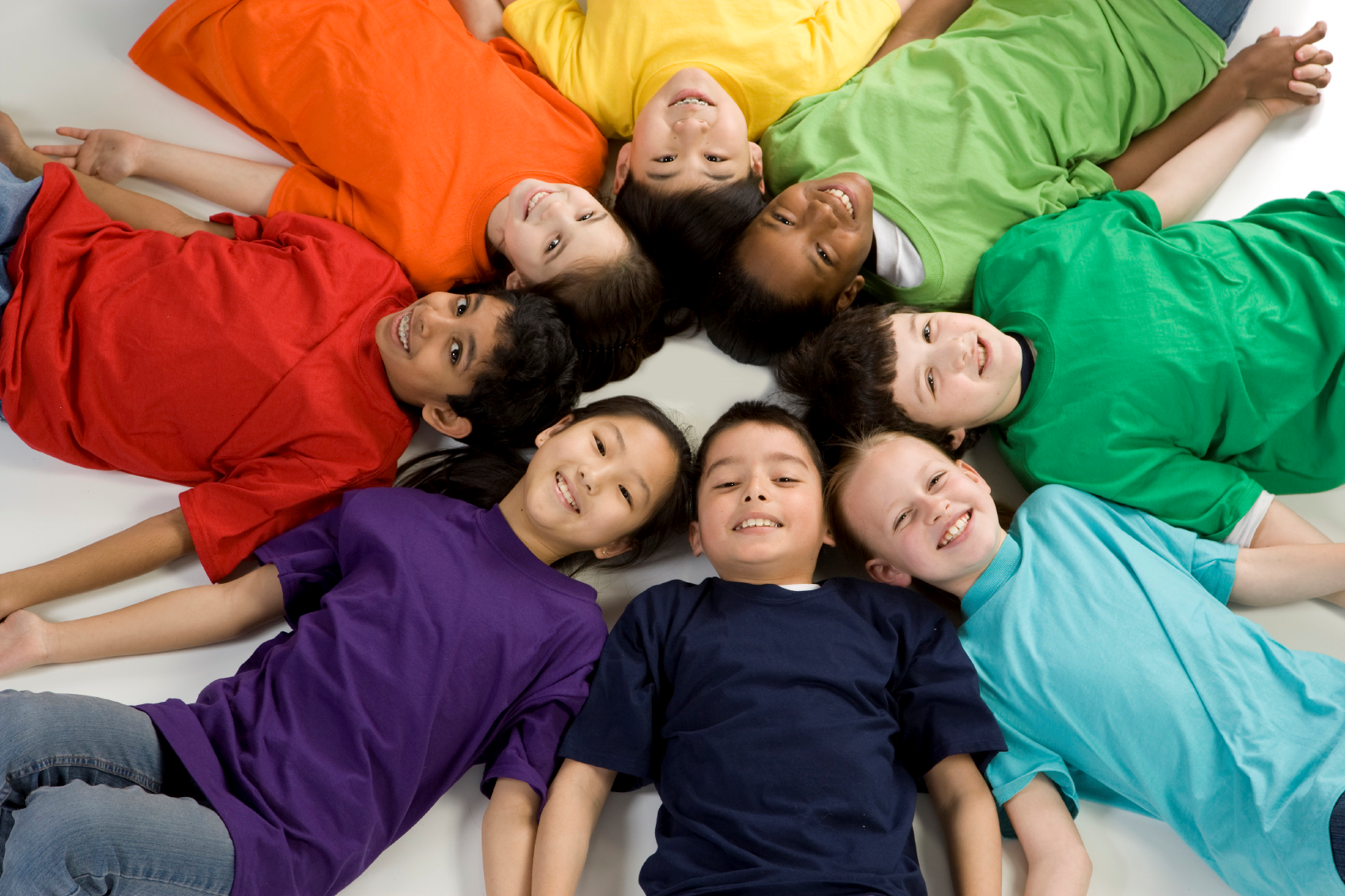 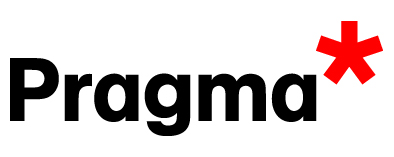 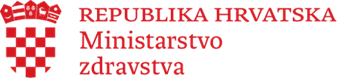 KVIZ ZNANJA O OVISNOSTI PUŠENJA
Projekt „Pomak“ udruge Pragma provodi se uz potporu Ministarstva zdravstva (Klasa: 230-02/17-01/05, Urbroj: 534-03-3-1/5-17-02). Ministarstvo zdravstva ne odgovora za sadržaj prezentacije, već je to isključiva odgovornost Udruge.
Više informacija o radu Pragme na www.udruga-pragma.hr, pragma@udruga-pragma.hr, 01 7789 950.
© PRAGMA www.udruga-pragma.hr
ZBRAJANJE BODOVA
© PRAGMA www.udruga-pragma.hr
1. Mjesec borbe protiv ovisnosti obilježava se svake godine u razdoblju… (1 bod):
Između 15. studenog i 15. prosinca.
Između 25. travnja i 25. svibnja.
Između 1. srpnja i 1. kolovoza.
Točan odgovor je:
A. U razdoblju između 15. studenog i 15. prosinca svake godine
Mjesec borbe protiv ovisnosti obilježava se svake godine kako bi se povećala svijesti ljudi o problemu ovisnosti u Hrvatskoj i kako bi se potaknula šira javnost da sudjeluje u smanjivanju i iskorjenjivanju ovisnosti (ne samo stručnjaci). Više o Mjesecu možete pročitati na mrežnim stranicama Nastavnog zavoda za javno zdravstvo „dr. Andrija Štampar” http://bit.ly/2zZmQl0.
© PRAGMA www.udruga-pragma.hr
2. Koji od ponuđenih odgovora najbolje definira zdravlje (2 boda):
Zdravlje je stanje tjelesnog blagostanja.
Zdravlje je stanje tjelesnog, duševnog i socijalnog blagostanja.
Zdravlje je odsustvo bolesti i iznemoglosti.
Točan odgovor je:
B. Zdravlje je stanje tjelesnog, duševnog i socijalnog blagostanja.
Prema definiciji Svjetske zdravstvene organizacije, zdravlje je stanje potpunog tjelesnog, duševnog i socijalnog blagostanja, a ne samo odsustvo bolesti i iznemoglosti. Da bismo zadovoljili sve ove uvjete, važno je da od najranijeg djetinjstva stječemo zdrave životne navike i shvatimo da je naše zdravlje u međuodnosu s okolinom. Zdravlje je potrebno čuvati i izgrađivati.
© PRAGMA www.udruga-pragma.hr
3. Riječ koja najbolje opisuje što je ovisnost je (2 boda):
Navika/porok (stalno i voljno ponavljanje nečega što nam godi).
Poremećaj.
Bolest.
Točan odgovor je:
C. Bolest.
Ovisnost je bolest jer ostavlja dugotrajne negativne fizičke, psihičke, ali i društvene posljedice na osobu: razna oštećenja organa i/ili bolesti poput raka, loše pamćenje, teškoće s učenjem, loše obavljanje svakodnevnih zadataka, izoliranost iz društva, nezaposlenost, kriminalitet…
© PRAGMA www.udruga-pragma.hr
4. Kada govorimo o bolesti ovisnosti, mislimo isključivo na fizičku ovisnost (2 boda):
Točno.					              B. Netočno.
Točan odgovor je:
B. Netočno
Ovisnost se odnosi na psihičko i (katkad) fizičko stanje. Samostalna fizička ovisnost je ustvari rijetka. Ona podrazumijeva promjene u funkcioniranju organizma – tijelo  traži sve veće doze, a ako se prestane uzimati neko sredstvo (alkohol, droga…), tijelo se npr. trese, javlja se bol, proljev i dr. simptomi. Psihička ovisnost se odnosi na činjenicu da ovisnik, usprkos tome što je svjestan štetnih posljedica (zdravstvenih, socijalnih, psihičkih…), povremeno ili redovito ponavlja štetne radnje (pije, drogira se, uplaćuje listiće, igra igrice…) kako bi održao osjećaj dobrog psihičkog stanja i zadovoljstva. Ovisnik nije više u mogućnosti kontrolirati žudnju za određenim sredstvom.
© PRAGMA www.udruga-pragma.hr
5. Što od sljedećeg može postati ovisnost, osim droga, alkohola i cigareta (moguće je više odgovora)? (1 bod)
Hrana.
Internet.
Rad.
Kompjutorske igre.



Mobitel.
Gazirano piće.
Klađenje.
Sve navedeno.
Točan odgovor je:
H. Sve navedeno.
S obzirom na sličnost posljedica, ali i promjena u funkciji (radu) mozga, danas se sve više govori o još nekoliko oblika ovisnosti koje ne uključuju uzimanje psihoaktivnih tvari (tj. droga, alkohola, cigareta): ovisnost o kockanju, klađenju, hrani, radu, gaziranome piću…. Više o novim ovisnostima pročitajte u sažetku o panel raspravi na mrežnim stranicama Hrvatskog zavoda za javno zdravstvo http://bit.ly/2zea3rA.
© PRAGMA www.udruga-pragma.hr
6. „Ako mislim da mogu prestati s uzimanjem nekog sredstva ovisnosti, znači da nisam ovisan” (1 bod):
A. Točno.
B. Netočno.
Točan odgovor je:
B. Netočno
Tako često počinje priča teških ovisnika koji su mislili da neko sredstvo uzimaju iz čiste zabave, „gušta” i tvrdili su: „ja mogu, ali ne želim prestati. Kad ću htjeti, učinit ću to bez problema”. Ako već primjećuješ takav stav kod sebe, probaj prestati na mjesec dana i vidi možeš li doista bez te stvari. Ako možeš, ovisno o čemu se radi (npr. pušenje), bolje je da se niti ne nastaviš „igrati s vatrom”. Ukoliko se radi o nečemu što u razumnoj količini ne šteti (npr. igranje igrica), pripazi na umjerenost!
© PRAGMA www.udruga-pragma.hr
CIGARETE
© PRAGMA www.udruga-pragma.hr
7. Većina odraslih koji puše, počeli su pušiti nakon što su navršili 18 godina (2 boda):
Točno
Netočno
Točan odgovor je:
B. Netočno.
Gotovo 90 % odraslih pušača počeli su pušiti kada su bili djeca, na nagovor društva ili iz zabave, dosade, znatiželje. Brojni žale što su počeli pušiti, a sada im je to teško. Ako ne vjerujete, provedite malo istraživanje među odraslim pušačima. Zanimljivo će biti čuti njihove odgovore.
© PRAGMA www.udruga-pragma.hr
8. Kada pušiš cigaretu, u organizam unosiš sljedeće sastojke (moguće je više odgovora) (3 boda):
Čaj
Benzen (otrovna tekućina koja se ponekad koristi za motorno gorivo)
Vitamin B



Formaldehid (tvar koja se koristi kako bi se očuvali mrtvaci) 
Olovo 
Kofein
Sve navedeno
Točni odgovori su:
A., B., D., E. i F.
Pušenjem se u organizam, osim nikotina koji izaziva ovisnost, unosi (prema popisu nekih američkih proizvođača) čak 599 štetnih tvari te ostali sastojci (poput šećera, čaja, kofeina…) da bi se poboljšao okus i stvorila još veća ovisnost.
© PRAGMA www.udruga-pragma.hr
9. Pušači su mršaviji od nepušača (2 boda):
Točno
Netočno
Točan odgovor je:
A. Točno
Pušači obično imaju manju tjelesnu težinu od nepušača, ALI (!) to ne znači da su zdraviji i ljepši: naime, pušači imaju više visceralnih masnoća (masnoće koje nisu vidljive „na van” jer se radi o masnoćama oko unutarnjih organa, a koje su puno opasnije od „vidljivih” masnoća). Osim već dobro poznatih bolesti (rak pluća, bolesti srca i krvnih žila…), pušenje utječe i na lošiji izgled: žutilo zubi i prstiju, tanju kosu, brže sjedenje i ispadanje kose, loš zadah (osim lošeg mirisa odjeće), podočnjake zbog lošijeg sna (zbog nedostatka nikotina tijekom sna), lošu kvalitetu kože i kožne bolesti.
© PRAGMA www.udruga-pragma.hr
10. Koliko ljudi godišnje umire u svijetu od posljedica pušenja (2 boda)?
Oko 1 milijun
Oko 5 milijuna
Oko 10 milijuna
B. Oko 5 milijuna
Točan odgovor je:
Drugim riječima, nešto više od jedne Hrvatske godišnje! (za usporedbu, od SIDE ih umire oko 2 milijuna). Svjetska zdravstvena organizacija upozorava da danas svakih 8 sekundi u svijetu umire 1 čovjek kao žrtva štetnog djelovanja duhana. Ukoliko se problem pušenja ne smanji, do 2030. godine broj umirućih godišnje bi mogao doseći i 10 milijuna. U Hrvatskoj je svaka treća odrasla osoba pušač, a procjenjuje se da od bolesti vezanih uz pušenje umire godišnje 10 000 Hrvata (jedan manji grad).
© PRAGMA www.udruga-pragma.hr
11. Ovisnike o pušenju pušenje cigareta opušta, oslobađa napetosti (2 boda):
Točno
Netočno
Točan odgovor je:
A. Točno.
Pušenje opušta ovisnike. Žudnja za cigaretom zbog nedostatka nikotina stvara stres, a unos nove doze nikotina taj stres ublažava. I tu se stvara začarani krug: osoba puši kako bi se opuštala, a nervozna je kada neko vrijeme puši. Ovisno o tome ima li u tijelu nikotina ili ne, mijenjat će se raspoloženje pušača. Nepušačima, što je moguće postati u roku od nekoliko tjedana nepušenja, ne treba nikotin za opuštanje.
© PRAGMA www.udruga-pragma.hr
12. Koliko je vremena potrebno da bi se tijelo očistilo od ugljičnog monoksida (CO) nakon prestanka pušenja? (3 boda):
Mjesec dana
1-2 tjedna
72 sata
24 sata
D. 24 sata.
Točan odgovor je:
Već 24 sata nakon prestanka pušenja tijelo će biti očišćeno od ugljičnog monoksida (otrovni plin cigareta koji smanjuje dotok kisika u tijelu). Tijekom idućih dana pluća će se osloboditi od sluzi i drugog otpadnog materijala. Nakon nekoliko tjedana, potreba za nikotinom će biti vidno manja. Godinu dana kasnije će rizik od srčanog udara biti sveden na 50 % rizika kojeg imaju pušači. Kako vrijeme bude prolazilo, osoba će se osjećati sve bolje. Važno je ustrajati, a ne misliti kako - zbog sveg navedenog - možemo prestati pušiti kad poželimo i onda to odgađamo godinama/cijeli život.
© PRAGMA www.udruga-pragma.hr
13. Dugotrajno pušenje može doprinijeti sljedećem (moguće je više odgovora) (3 boda):
Neplodnost
Više prometnih nesreća nego kod nepušača
Slabiji vid


Češće prehlade i gripe
Rak mokraćnog mjehura
Sve navedeno
Točan odgovor je:
F. Sve navedeno.
Spomenimo još neke bolesti i posljedice pušenja: povišeni krvni tlak, rak usnica, rak jednjaka, grkljana, dušnika, gušterače, oštećenje stanica mozga… Naravno da jedini mogući uzrok raka pluća i drugih s duhanom povezanih bolesti nije samo pušenje, ali je činjenica da pušači od te i niza drugih bolesti obolijevaju u većem postotku, kao i da kraće žive.
© PRAGMA www.udruga-pragma.hr
Bonus pitanje14. Udisanje duhanskog dima (pasivno pušenje) je manje štetno za nepušače nego pušenje za pušače.  (3 boda):
Točno
Netočno
Točan odgovor je:
B. Netočno.
Duhanski dim štetno utječe i na nepušače koji borave u zadimljenom prostoru i prisilno udišu (pasivno puše) duhanski dim s oko 4 000 štetnih kemijskih spojeva. Rizik od umiranja zbog srčanih bolesti je 25 % , a rizik od obolijevanja od raka bronha i pluća je 30-35 % veći u nepušača koji su izloženi duhanskom dimu, nego u nepušača koji nisu izloženi duhanskom dimu. Kod osoba s astmom, pasivno pušenje izaziva nelagodu pa i izravno astmatični napad. Udisanje duhanskog dima kod dojenčadi i male djece dovodi do učestalijeg bronhitisa, upale pluća, astme, drugih bolesti dišnog sustava i smanjene plućne funkcije te akutne i kronične upale srednjeg uha. Iznenadna smrt dojenčadi je također češća kod dojenčadi koja su izložena duhanskom dimu.
© PRAGMA www.udruga-pragma.hr
NAJVIŠE BODOVA OSVOJILA JE GRUPA...
© PRAGMA www.udruga-pragma.hr
ZAPAMTI!
Nitko nema pravo ugrožavati tvoje zdravlje. Imaš pravo reći da ti smeta dim cigarete.
Ako netko ne poštuje tvoju odluku i nastavlja te nagovarati na ovisnost, možda ti on nije pravi prijatelj. 
Ako primijetiš da ti ili tvoj prijatelj imate problem s pušenjem, što ranije potražite pomoć (koliko god vas bilo sram). Uz pomoć ćete lakše prestati. 
Misliš li da ti ne možeš postati ovisan, sjeti se da su to mislili i drugi prije tebe.
© PRAGMA www.udruga-pragma.hr
Za raspravu na satu koju vodi nastavnik/ stručni suradnik u školi:Nalaziš se u društvu koje te nagovara da „zapališ”. Ako odbiješ, znaš da će ti se podsmjehivati. Što činiš?
A. Uzimaš cigaretu da ne bi ispao „luzer”. Možda će te drugi puta ostaviti na miru.
B. Odbiješ, ali trpiš uvrede, podsmjehe, ružne riječi. Ne želiš ulaziti u sukob s njima. Ipak im želiš biti prijatelj.
C. Odbiješ. Ako te krenu vrijeđati, napast ćeš i ti njih, i potući se ako treba. Neće tebe nitko omalovažavati.
D. Kratko odbiješ uz objašnjenje zašto ne želiš (baviš se sportom, „starci” bi poludjeli da doznaju, planiraš kupiti neku stvar pa se ne želiš naviknuti na cigarete i trošiti na njih….). Ako te nastave vrijeđati, razmislit ćeš jesu li vrijedni tvog društva.
E. drugo:__________________________________________
© PRAGMA www.udruga-pragma.hr
Za više informacija o ovisnostima i drugim aktivnostima Pragme pogledajte www.udruga-pragma.hr 
ili Facebook stranicu
 www.facebook.com/udrugapragma
Molimo nastavnike ili stručne suradnike da popune kratki evaluacijski upitnik, dostupan na https://goo.gl/forms/jwPCyayzRLqQusge2. Hvala!
© PRAGMA www.udruga-pragma.hr